Школа светофорных наук.ПДД
ЮИД –
Юный 
инспектор
 движения
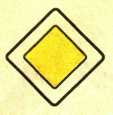 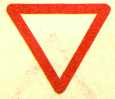 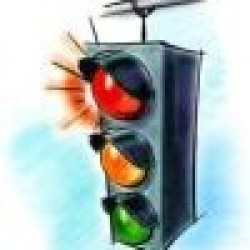 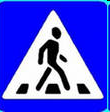 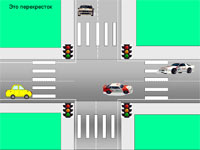 Безопасного пути